YOUTH PARTICIPATION ACTIVITIES
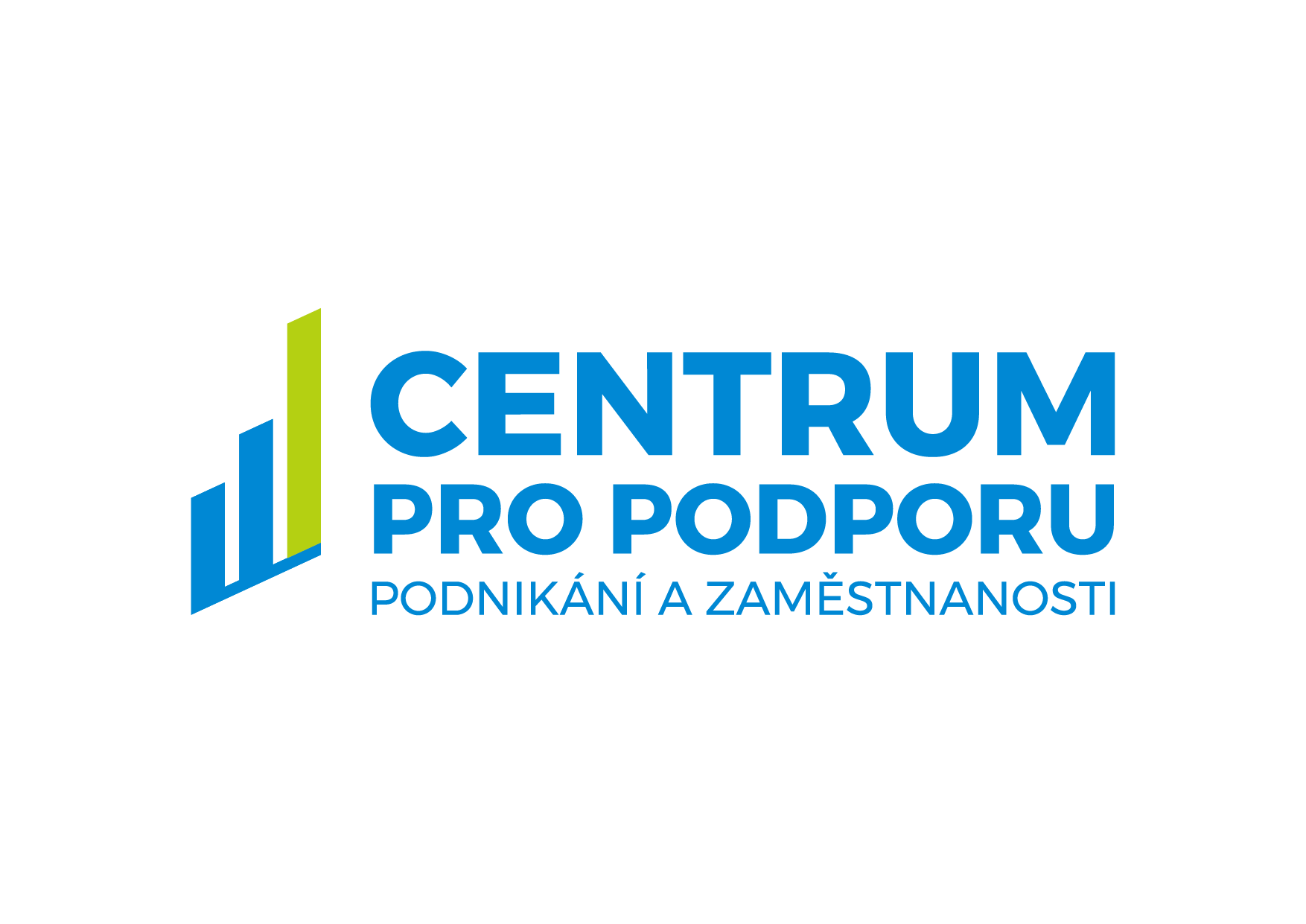 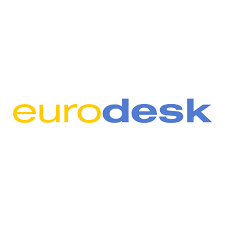 Zuzana Palová
YOUTH PARTICIPATION ACTIVITIES
ERASMUS+ programme
Activities outside formal education and training that encourage, foster and facilitate young people’s participation in Europe’s democratic life at local, regional, national and European level.
OBJECTIVES OF THE ACTION
Erasmus+ supports youth-driven local, national and transnational participation projects run by informal groups of young people and/or youth organizations encouraging youth participation in Europe's democratic life and following one or more of the following objectives:
Objectives
provide young people with opportunities to engage and learn to participate in civic society
raise young people's awareness about European common values and fundamental rights and contribute to the European integration process, including through contribution to the achievement of one or more of the EU Youth Goals
develop young people’s digital competences and media literacy
bring together young people and decision makers at local, regional, national and transnational level and/or contribute to the EU Youth Dialogue.
DESCRIPTION OF THE ACTIVITIES
Youth participation activities are non-formal learning activities revolving around active participation of young people. Such activities aim to enable young people to experience exchanges, cooperation, cultural and civic action.
Supported activities should help the participants strengthen their personal, social, citizenship and digital competences and become active European citizens.
Some examples of activities that could be implemented within a project are:
face-to-face or online workshops and/or meetings, seminars or other events/processes at local, regional, national or transnational level offering space for information, debate and active participation of young people on issues relevant to their daily lives as active European citizens, ideally including
consultations of young people identifying topics/issues of specific relevance to them and identifying their needs related to participation in addressing such topics/issues;
awareness-raising campaigns revolving around participation of young people in democratic life, including information and/or cultural events linked to specific societal challenges relevant to young people;
facilitation of access to open, safe and accessible virtual and/or physical spaces for young people, offering effective opportunities for learning to participate in democratic life and processes
simulations of the functioning of democratic institutions and the roles of decision-makers within such institutions.
A project consists of four stages:
Participating organizations and young people involved in the activities should take an active role in all those stages enhancing thus their learning experience.
Planning (define the needs, objectives, learning outcomes, activity formats, development of work programme, schedule of activities etc.)
Preparation (practical arrangements, set up of agreements with partners, confirmation of the target group(s) of envisaged activities, linguistic/intercultural/learning- and task-related preparation of participants etc.); 
Implementation of activities
Follow-up (evaluation of the activities, identification and documentation of the learning outcomes of participants, as well as dissemination and use of the project's outcomes).
CRITERIA USED TO ASSESS THIS PROJECT
CRITERIA USED TO ASSESS THIS PROJECT
a non-profit organisation, association, NGO; European Youth NGO; a public body at local, regional, national level; a social enterprise; a profit-making body active in Corporate Social Responsibility;  
an informal group of young people.
Who can apply?
Any eligible participating organisation established in an EU Member State or third country associated to the Programme can be the applicant. This organisation applies on behalf of all participating organisations involved in the project.
Number and profile of participating organisations
National Youth participation projects: minimum one participating organisation must be involved.
Transnational Youth participation projects: minimum two participating organisations from different countries must be involved.
Duration of project
From 3 to 24 months.
Eligible participants
Young people aged between 13 and 30 resident in the country of the participating organisations and decision-makers relevant to the topics addressed by the project.
Where to apply?
To the National Agency of the country in which the applicant organisation is established.
When to apply?
23 February at 12:00:00 (midday Brussels time) for projects starting between 1 June and 31 December of the same year 
4 October at 12:00:00 (midday Brussels time) for projects starting between 1 January and 31 May of the following year
Special call for help for Ukraine: 4 May at 12:00 (Vyhlašujeme mimořádnou výzvu k podpoře projektů v Erasmus+ a Evropském sboru solidarity | Dům zahraniční spolupráce (dzs.cz))
Special call for Ukraine
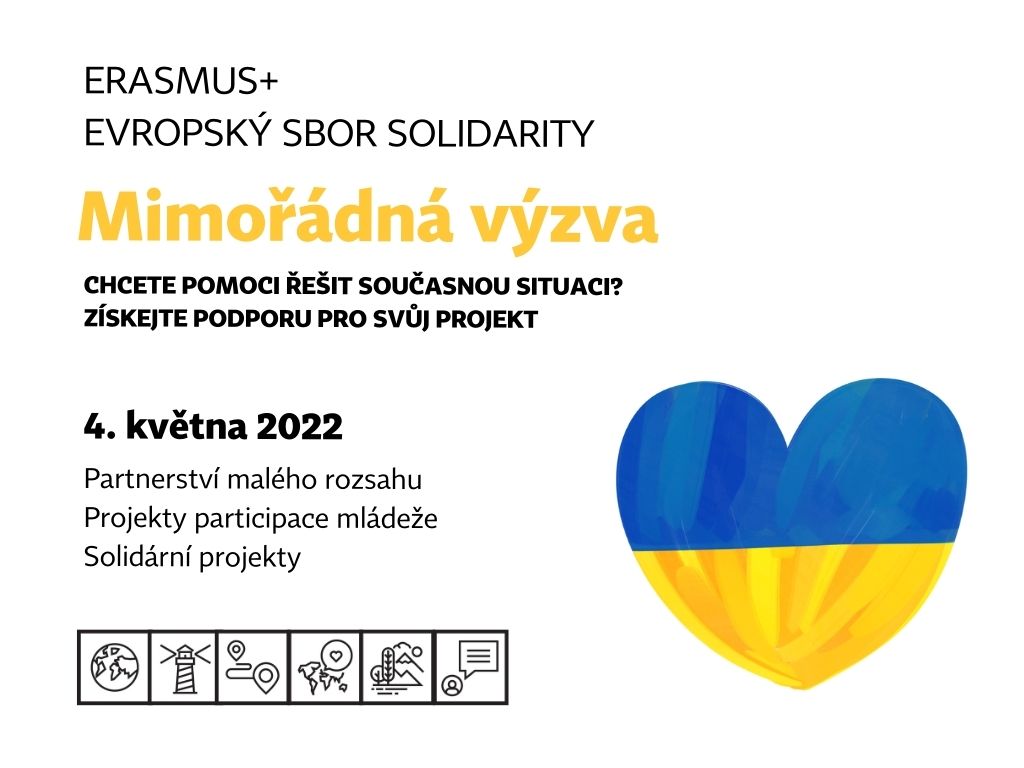 Vyhlašujeme mimořádnou výzvu k podpoře projektů v Erasmus+ a Evropském sboru solidarity | Dům zahraniční spolupráce (dzs.cz)
28. 4. Registrace: Konzultace projektových žádostí
Your idea for project
Thank you for your attention.